GOBLANA Graphical  Object Language
Yunsung Kim, Sean Garvey, Sameer Lal, Jee Hyun Wang
Table of Contents
Graph Programming in Conventional Languages
Graph Programming in GOBLAN
What is “Message Passing?”
Strength of GOBLAN
Structure of GOBLAN
Demo
Graph Programming in Conventional Languages
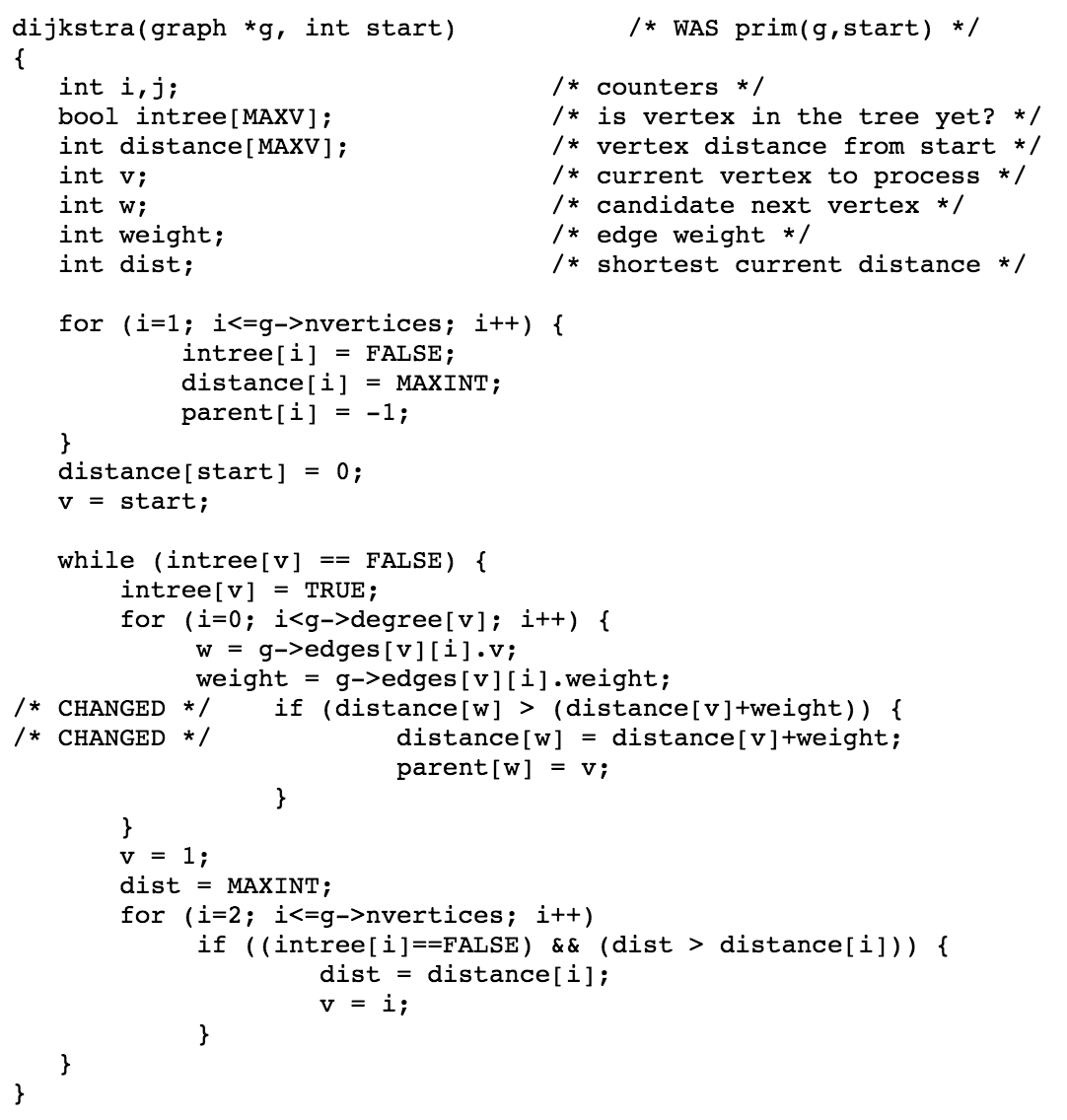 Conventional Languages implementation of graph programming
Can be tedious, time consuming
Usually try to manipulate the graph as a whole, by using lists and arrays, and many loops.
Graph Programming in GOBLAN
Domain specific language for constructing and manipulating complex structured graphs
Introduces a new paradigm of graph programming
Message Passing
Enables the communication between individual nodes
Message Passing
Algorithms consists of two parts
	1) Communicating data between nodes through messages
	2) Processing messages to update current node data
 Many graph algorithms fall into the paradigm of message passing
node_1
node_2
msg
Message Passing
1
Tree search
Q: Where is           ?
2
3
4
5
6
8
7
9
Message Passing
Tree search
1
Query
Q: Where is           ?
Query
Query
2
1. Receive message
3
4
5
6
8
7
9
Message Passing
Tree search
1
Q: Where is           ?
2
“Do I have           ?”
2. Process message
3
Query
4
5
6
8
7
9
Message Passing
Tree search
1
Q: Where is           ?
“I'm 3 and
I have          !”
2
3. Pass message
3
Query
4
5
6
8
7
9
Message Passing
1. 1→3
Tree search
1
Q: Where is           ?
2
3. Pass message
3
Query
Query
Query
Query
Query
4
5
6
8
Query
7
9
Message Passing
1. 1→3
Tree search
1
Q: Where is           ?
2
1. Receive message
3
“I'm 3 and
I have          !”
4
5
6
8
Query
7
9
Message Passing
1. 1→3
Tree search
1
Q: Where is           ?
2
2. Process message
3
1. 3→7
4
5
6
8
Query
7
9
Message Passing
1. 1→3
2. 1→3→7
Tree search
1
Q: Where is           ?
“3→7”
2
3. Pass message
3
1. 3→7
4
5
6
8
Query
7
9
Strength of GOBLAN
Intuitive node declaration
Object function:
	run { node } ( arg1, arg2, …. )
Message passing:
	pass pkt -> chld
Graph construction:
	new graph(node:A)[|…|]
Strength of GOBLAN
Intuitive node declaration
node:NodeType {
	data {
		/* data specification */
	}
	edge {
		/* edge attribute specification */
	}
	pack {
		/* message attribute specification */
	}
	type do (type arg1, type arg2, ...) {
		 /* asynchronous function definition
		(Can be called anywhere in the program) */
	}
	catch {
		 /* synchronous function definition
		(Invoked upon receiving a message) */
	}
}
Strength of GOBLAN
Object function:    run { node } ( arg1, arg2, …. )

Asynchronous object function

Allows simple invocation of graph algorithms

Invoked anywhere in the program
Strength of GOBLAN
Message passing:   pass pkt -> chld

Simple keyword : chld | prnt |prnt_chld | chld_prnt

High level encapsulation of intricate recursion
Strength of GOBLAN
Graph construction: new graph(node:A)[|…|]

Interconnecting nodes through 
statements that are easy to understand
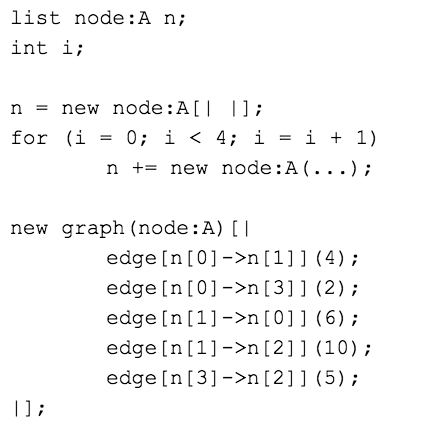 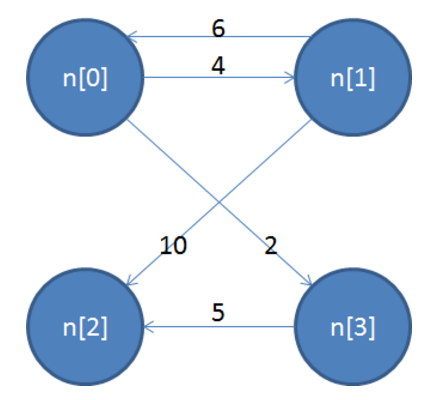 Structure of GOBLAN
edge
How graphs are represented
chld
chld
ID
ID
N1
…
prnt
prnt
edge
…
N2
N1
edge
N2
…
…
Structure of GOBLAN (compiling)
AST
Parser
Lexer
Semantics
List.bc
List.c
SAST
Code Generation
LLVM-LINK
executable
clang
DEMO
Dijkstra's algorithm
Tree Search
DEMO
Dijkstra's algorithm
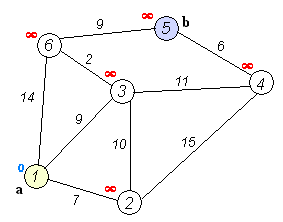 DEMO
Tree Search
Id: 0
Data: 0
0
Id: 2
Data: 2
Id: 1
Data: 1
Id: 3
Data: 3
3
2
1
10
8
5
6
7
4
9
Id: 6
Data: 2
Id: 10
Data: 1
Id: 7
Data: 3
Id: 4
Data: 0
Id: 8
Data: 0
Id: 5
Data: 1
Id: 9
Data: 1